The Commonwealth, The Restoration, and the Glorious Revolution
Oliver Cromwell as Lord Protector
_________________________________________ as a dictator (not a monarch because he was not of royal blood).  
	The monarchy had been abolished; England was known as a ____________________.  
	Cromwell was given the title “________________.”
Cromwell _____________________.  He enforced his laws with ______________. Conquered Scotland & Ireland.
	_____________________________; boys and girls started school.
Cromwell as Lord Protector cont…
Cromwell and the Puritan Parliament enacted many                                                             strict _____________________                                                     
___________________________________________.
Cromwell closed all theaters, outlawed profanity, and frowned on dancing, gambling, and taverns.
Pushed for ____________________, not just business.
Has __________________________, especially Jews, _________________– he crushes a rebellion among Catholics in Ireland 
_____________________________
Restoration Period
After Cromwell died, Parliament and most Englishmen, _____________________________ ________, decided to bring back the monarchy 
	(____________________________).
1660 - ____________, son of executed Charles I, returned to England and claimed the throne.  ___ 			____________________________ 			_________________
				Charles II learned from his father’s 			mistakes and _________________ 			__________________.
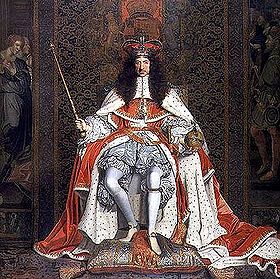 Charles II
The great lesson from the English Civil War was that ______________________________ _____________________________________ ________________
Charles II realized that Parliament needed to have _________________
He secretly has ties to the
   Catholic Church, but he
   __________________________
   ________as the country’s religion
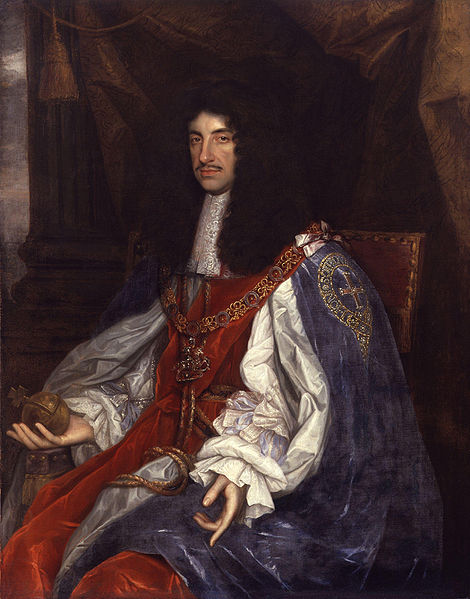 Start of the Glorious Revolution
After Charles II’s death, his _________brother took the throne, ___________.
Making many Catholic moves (appointing Catholics to high positions, having a Catholic son, etc.) scared the English.  They ______                                     ___________________________                                            ________________________ 
1688 – _______________________                                   ___________________________                                    _________to invade England and                                        take the throne.
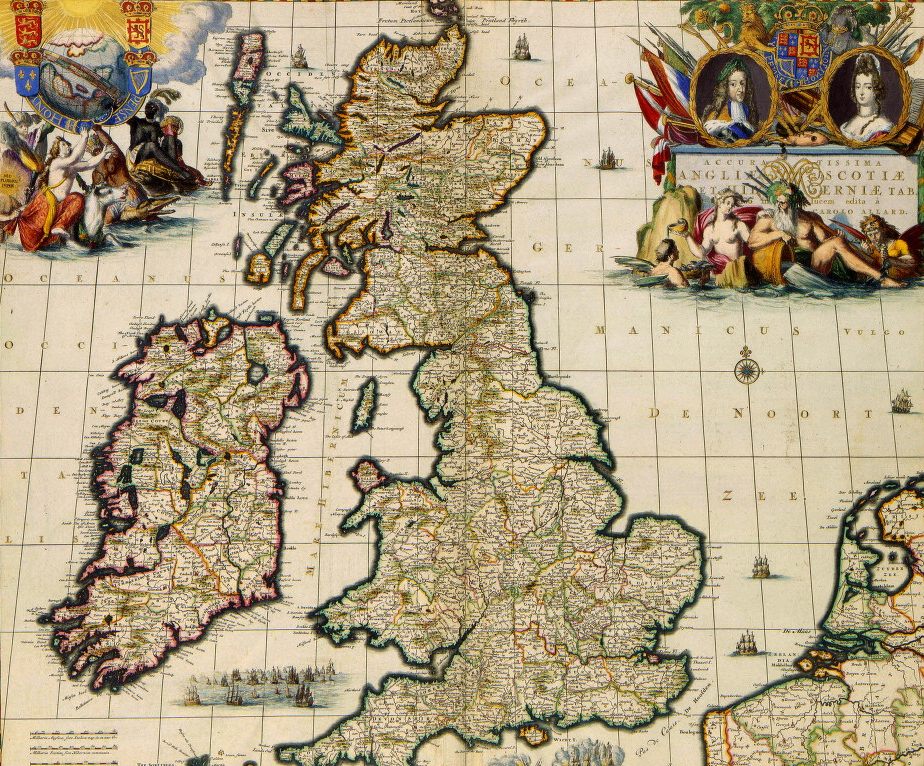 William and Mary
James’ Protestant daughter, ______and her husband __________landed with their army in England and 
	James fled to France without a fight (1688).
This ___________ takeover is known as the 						______________________
					Before being crowned 					William and Mary had to 					accept and sign several 					acts of __________________; 
                     		now known as the                        				______________________.
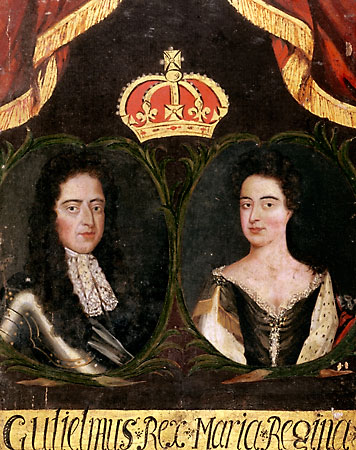 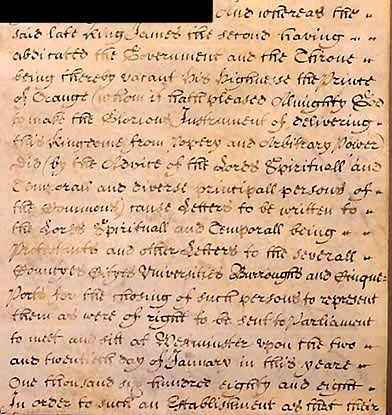 (1689) English                       Bill of Rights
What did the English Bill of Rights do?
Ensured _______________ (the people)                                            _________________________
The ____________________________ made by Parliament.
_____________________________________in England.
It upheld _________________ and abolished cruel and unjust punishment.
Established ________________ (no person could be held in prison without first being charged with a specific crime).
Limited Monarchy
Glorious Revolution and the English Bill of Rights did not exactly make England a democracy, but it created a ___________________________________________                                  (aka ~ limited monarchy)… part democracy, part monarchy
A system where a constitution or legislative body (Parliament) ___________________________.
_____________________________________________ 				_______________						    ________________________
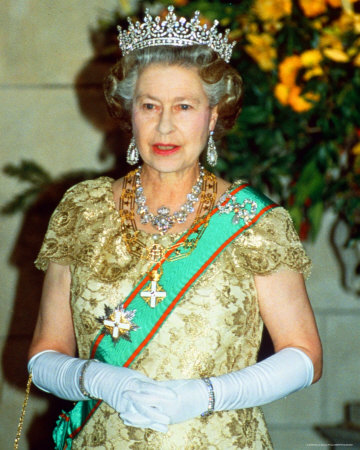 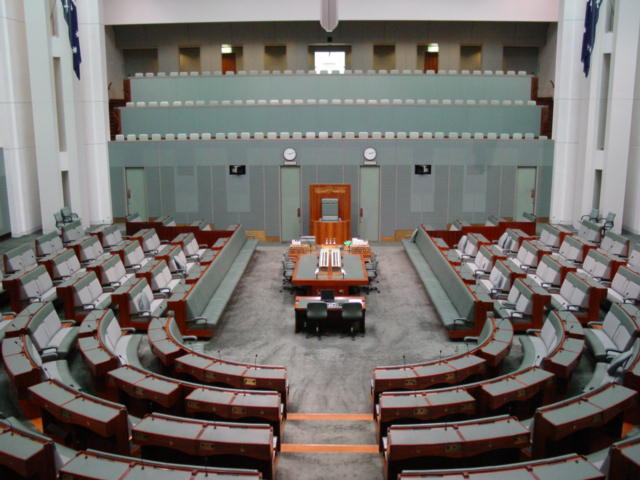 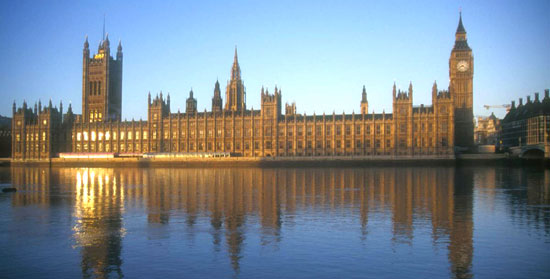